Chào mừng quý thầy cô và các bạn học sinh đến với tiết âm nhạc
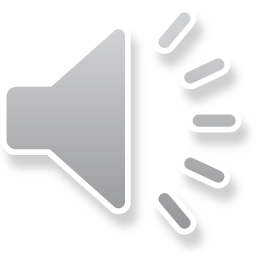 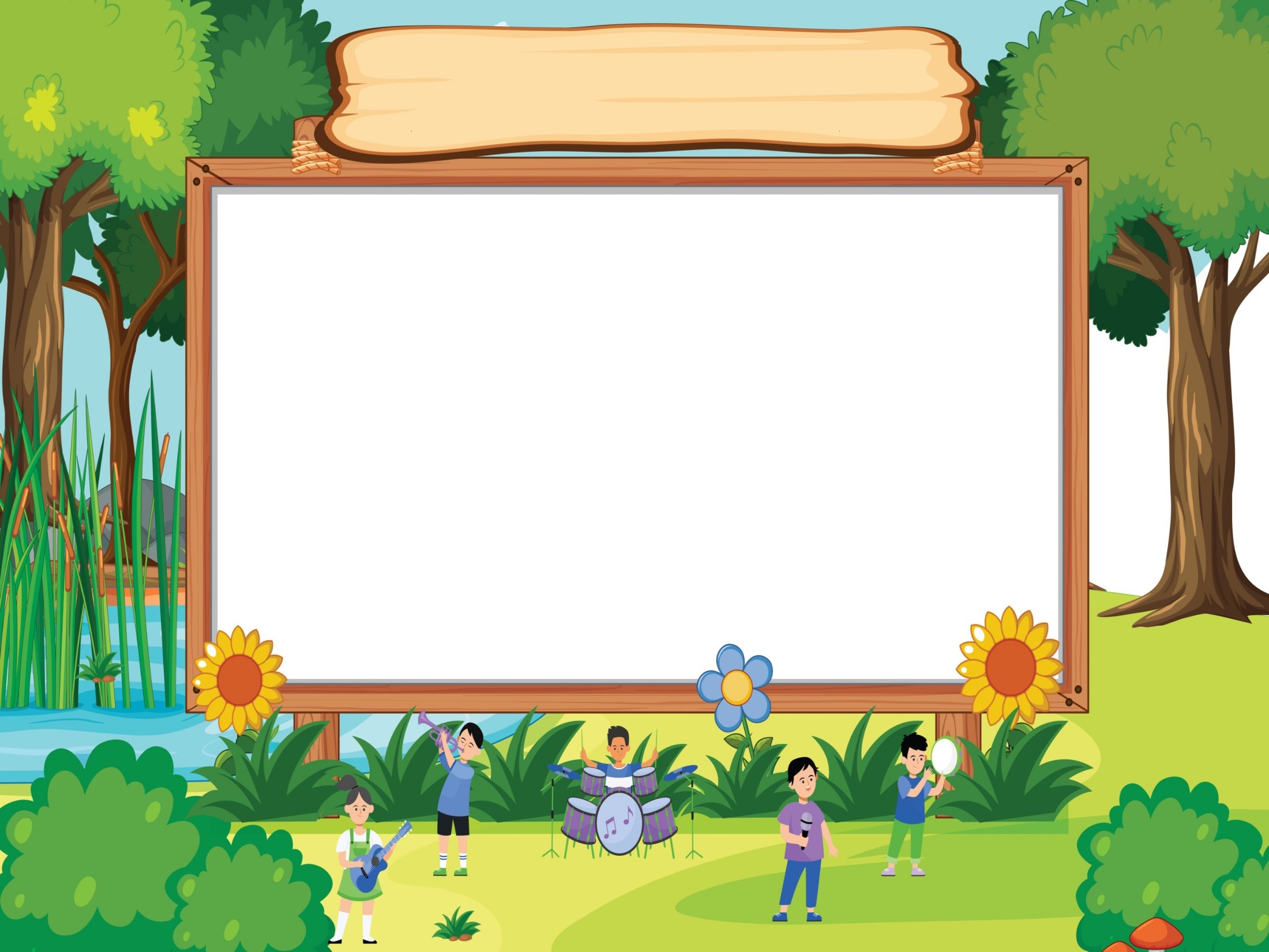 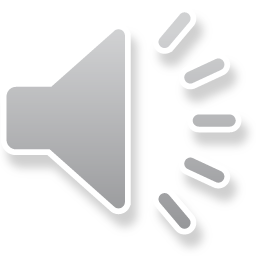 NGHE THẤU ĐOÁN TÀI
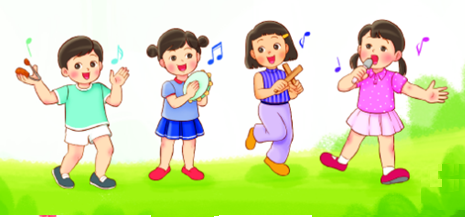 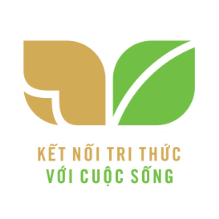 ÂM NHẠC LỚP 2
TIẾT 10
* ÔN TẬP BÀI HÁT HỌC SINH LỚP HAI CHĂM NGOAN
ĐỌC NHẠC BÀI SỐ 2
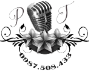 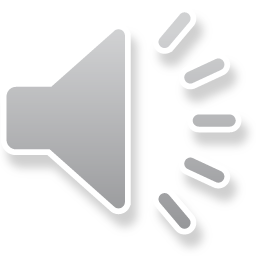 Nghe hát mẫu
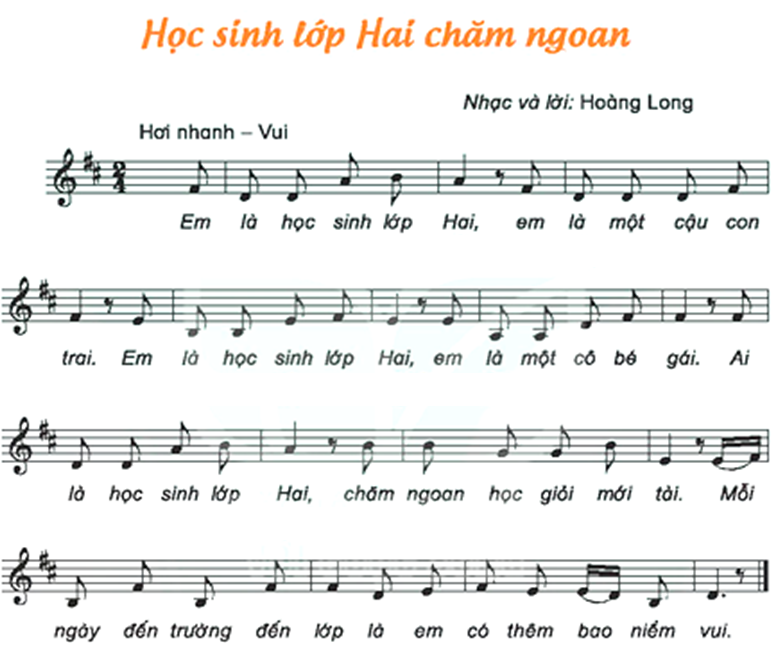 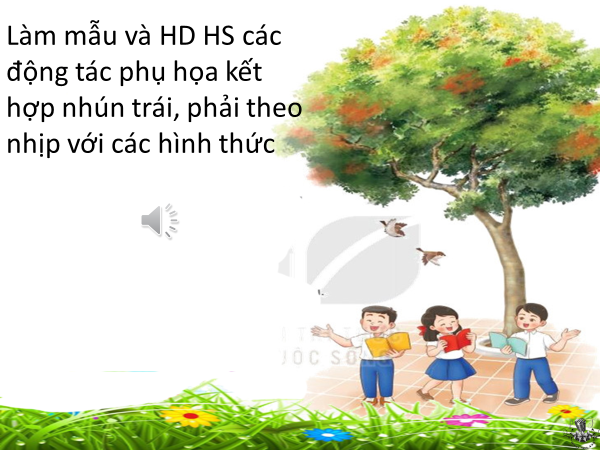 THỰC HÀNH − LUYỆN TẬP
Ôn tập bài hát Học sinh lớp Hai chăm ngoan
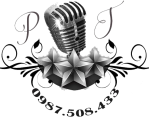 HÁT GÕ ĐỆM THEO NHỊP
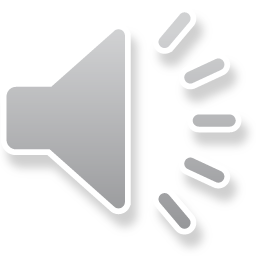 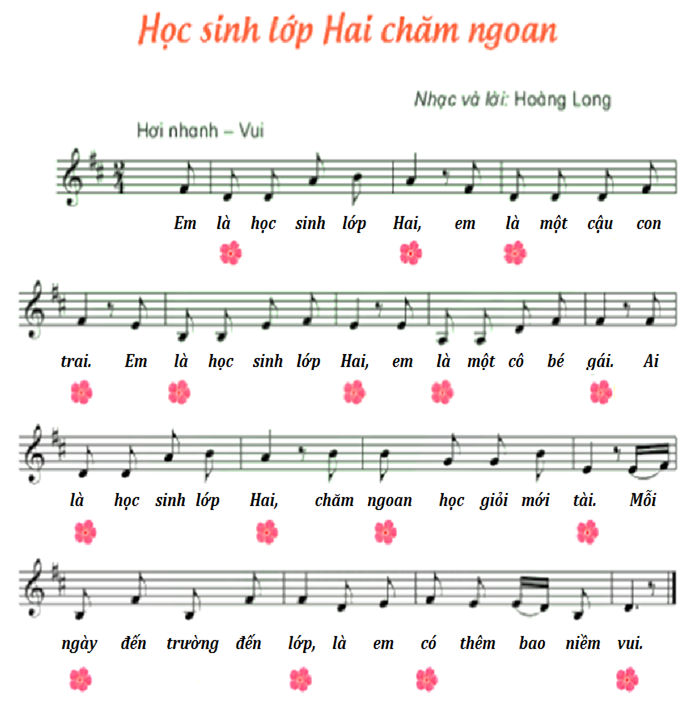 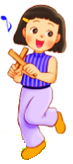 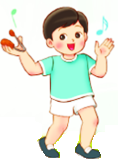 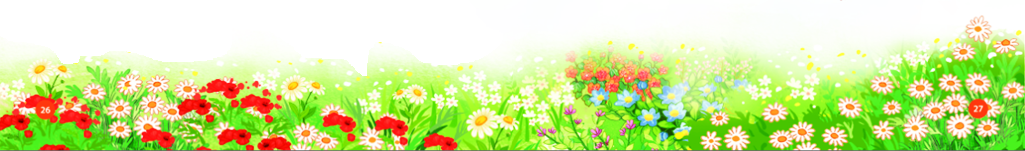 HÁT KẾT HỢP VẬN ĐỘNG THEO Ý THÍCH
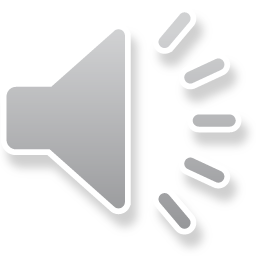 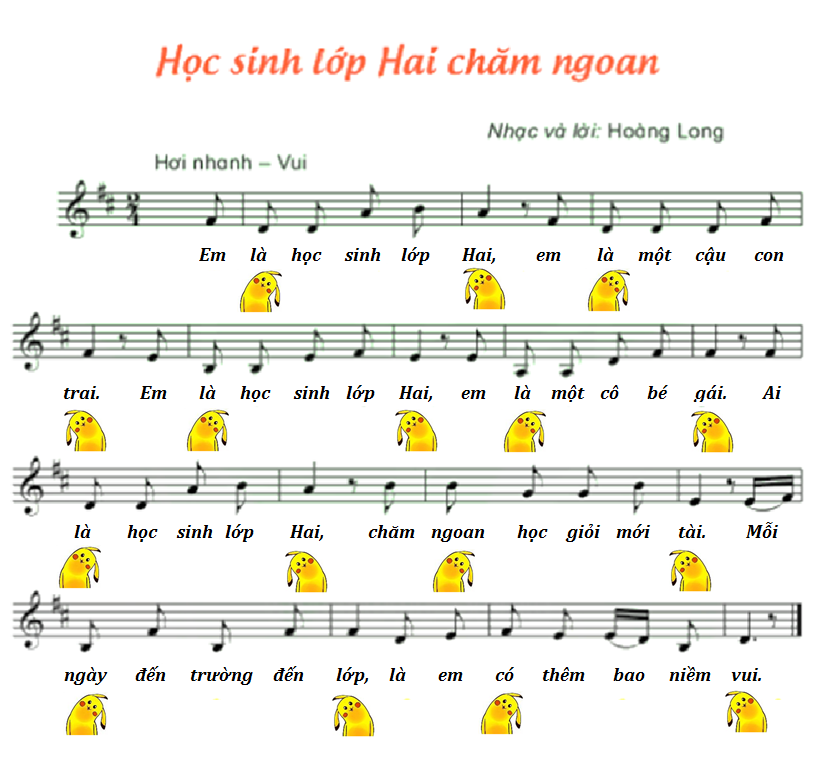 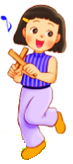 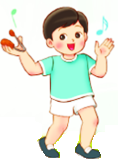 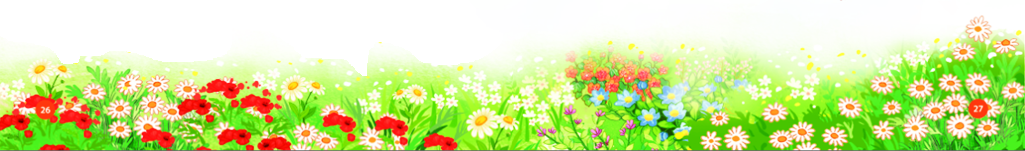 Đọc mẫu và HD HS đọc cao độ 6 nốt Đồ-rê-mi-pha-sol-la
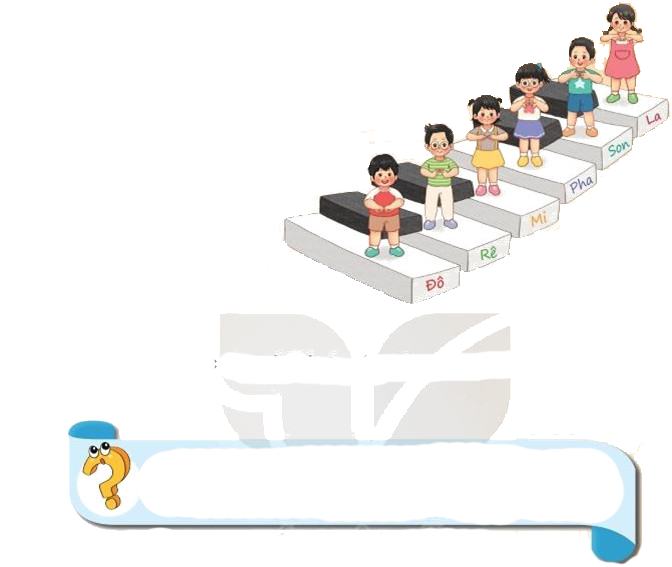 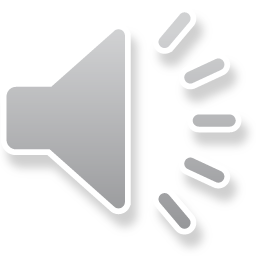 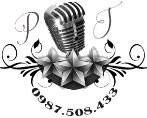 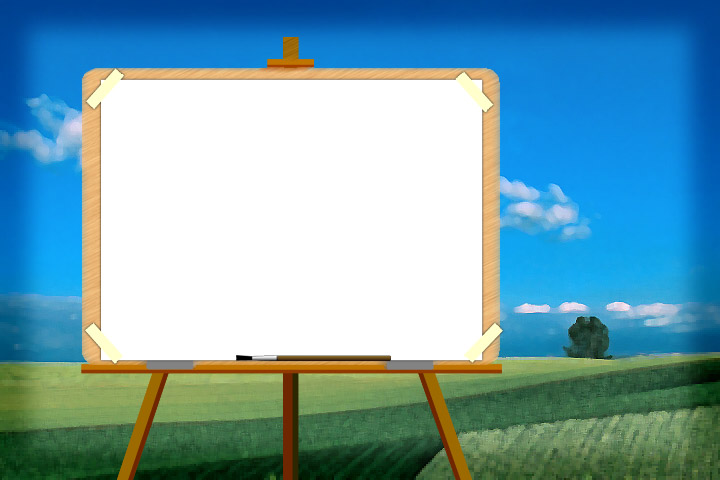 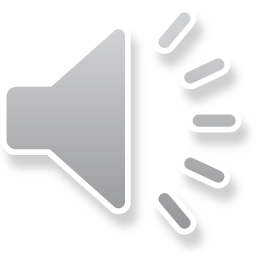 Nghe đọc mẫu
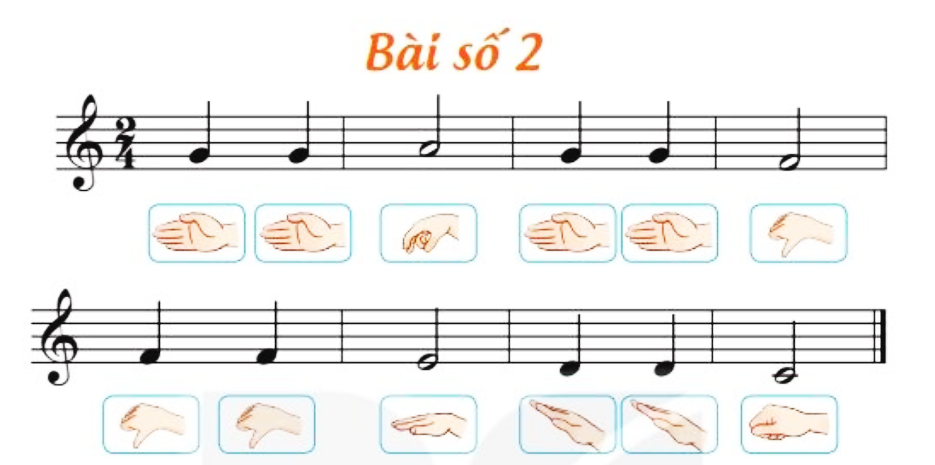 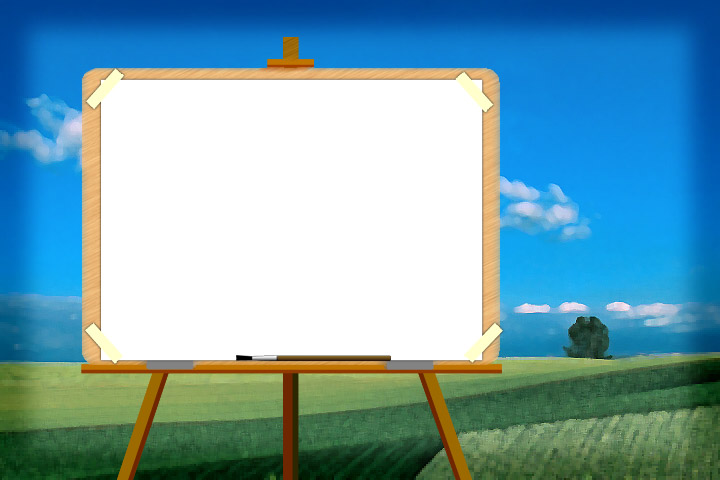 Đọc tên nốt
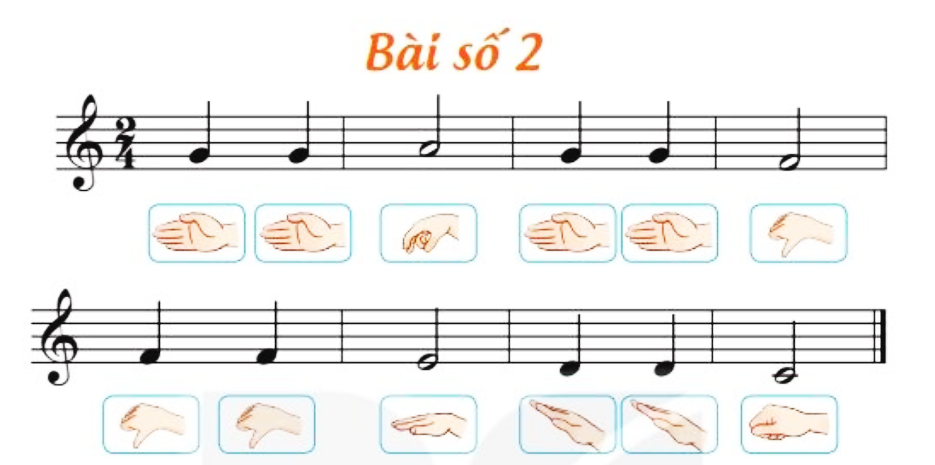 TẬP ĐỌC TỪNG CÂU
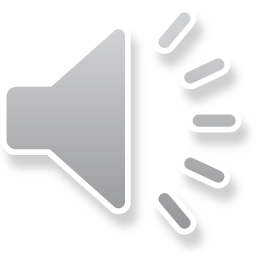 CÂU 1
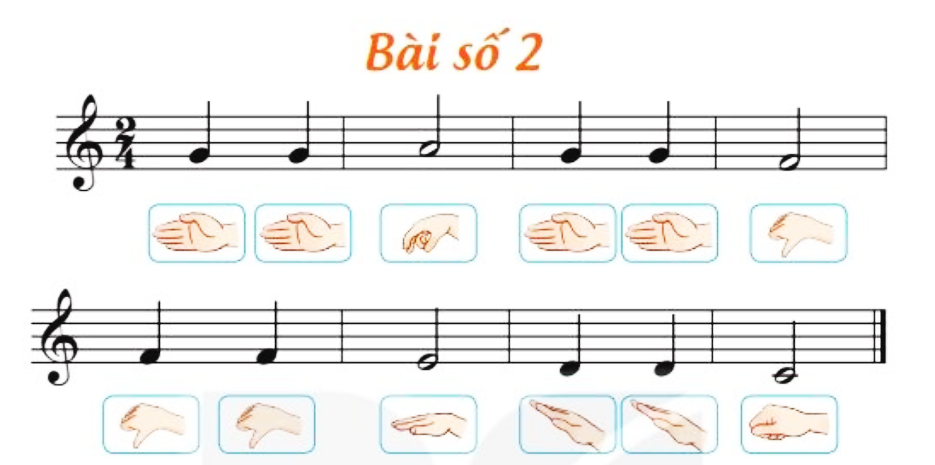 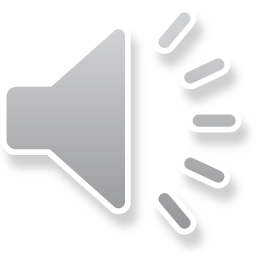 CÂU 2
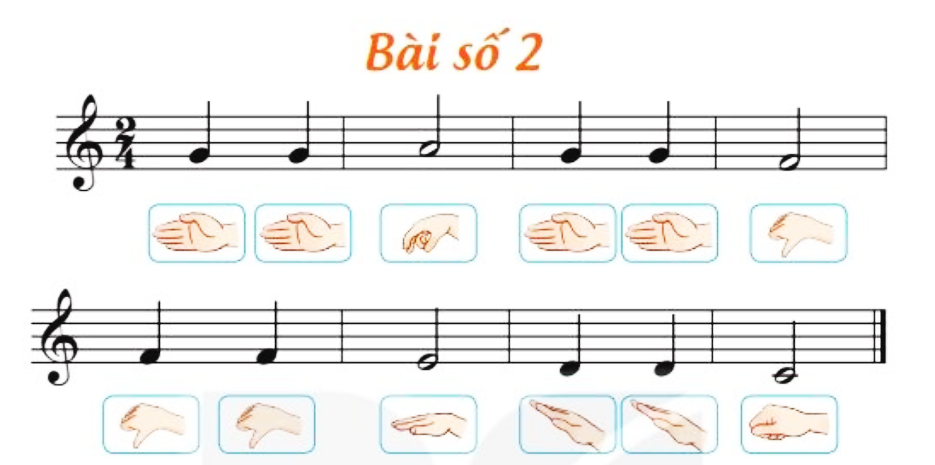 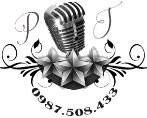 Đọc cả bài
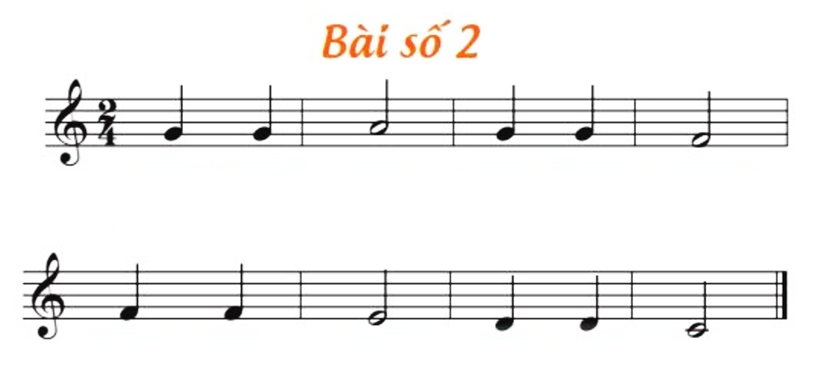 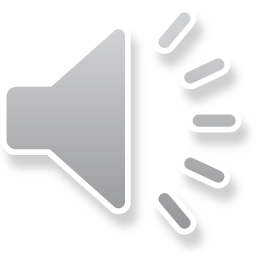 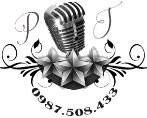 Tập đọc nhạc theo kí hiệu bàn tay
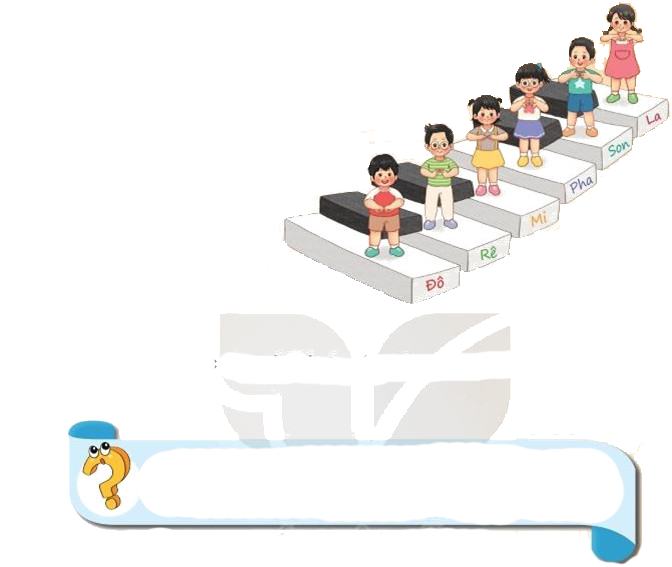 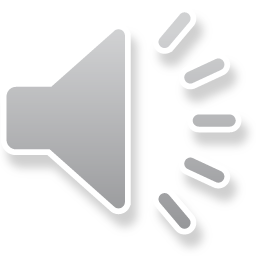 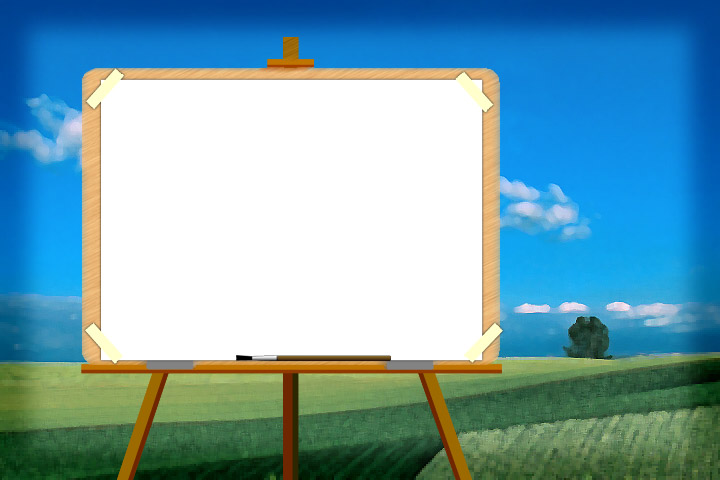 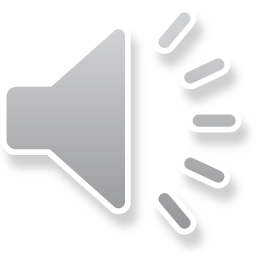 Đọc nhạc theo kí hiệu bàn tay
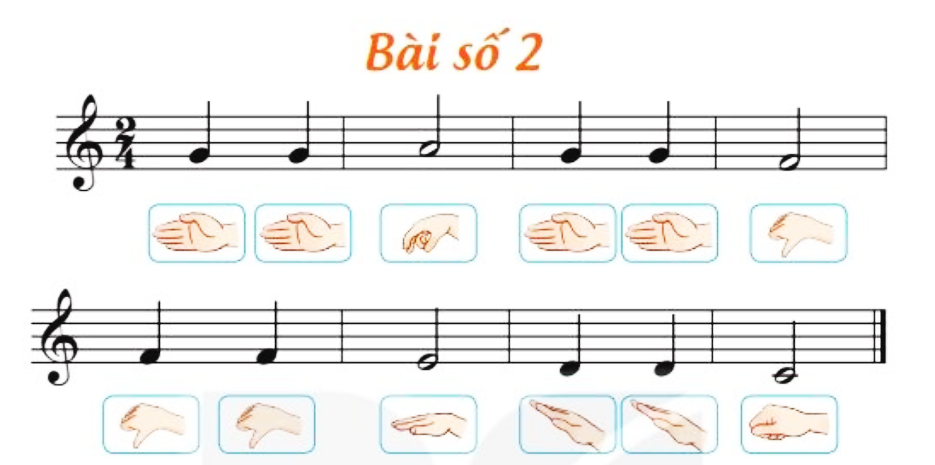 Đọc nhạc kết hợp gõ đệm theo nhịp
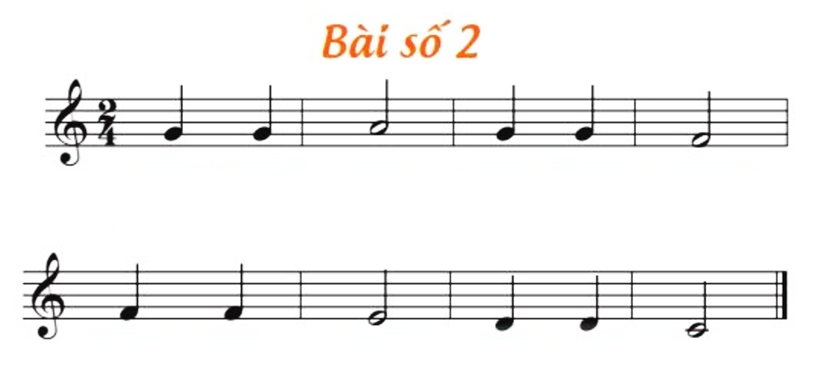 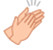 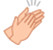 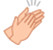 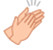 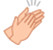 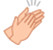 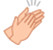 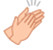 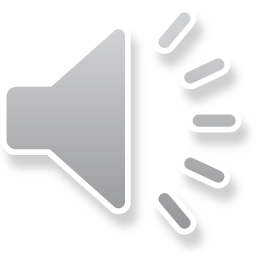 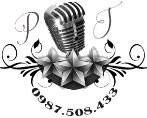 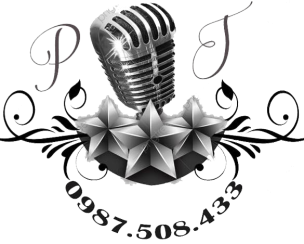 Giáo dục-củng cố-dặn dò
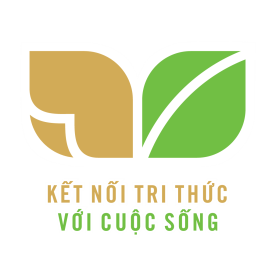 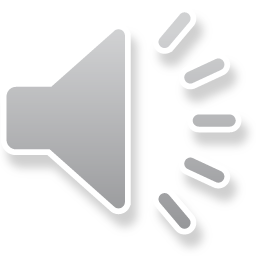